Are Croatian universities ready for next level of cyber security?
Marina Dimic Vugec, Ivana Jelacic
e-Universities"Digital transformation of higher education"
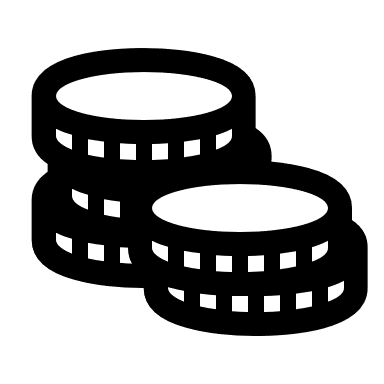 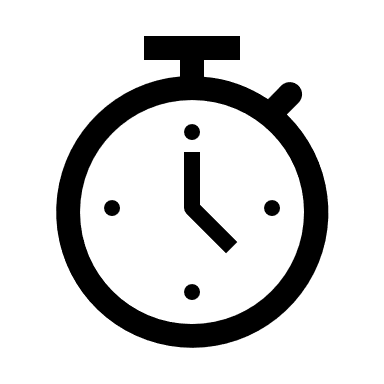 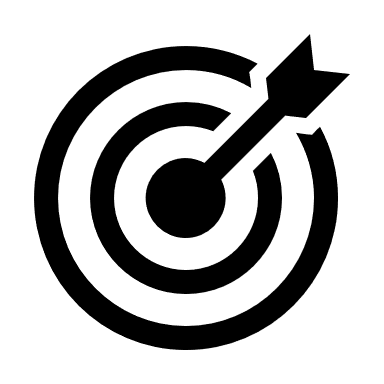 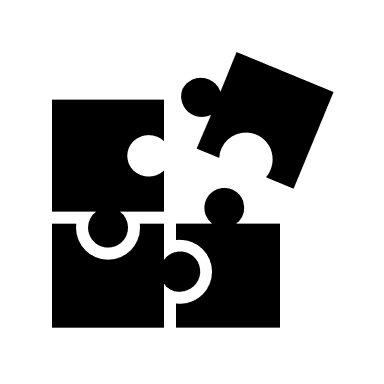 2
CS project activities are not element in project, but…
3
CS Activities & Results
4
Spring of 2022 – Analysis
5
Results
6
Results
7
Results
8
F2F meetings – doublecheck
Field visits – 4 university cities
Interactive meetings with representatives of HE institutions 
mostly IT staff responded
the smallest number - management staff

Positive findings - we met people, more relaxed, expressed dissatisfaction without thinking about the consequences
Negative - few expressed dissatisfaction, 
Conclusion: it is important for them to be included
9
Current activities - SECURITY POLICIES
10
Current activities - EDUCATION
11
Current activities – Infrastructure and Network
12
Next steps
Establishment of the Security Policy Council with voluntary participation of HE representatives and CARNET staff in charge of security policy. The goal is to exchange experiences and develop approaches to raise awareness of the importance of policies and procedures.
Preparation and implementation of student competitions and education of students in cyber security. The goal is to promote IT skills and increase students' interest in careers in the area of cyber security. The competition will be held every year and activities will be carried out throughout the project.
Creation of documentation and monitoring system for local network traffic and detection of computer threats for HE institutions.
13
Any questions?
Contact:
ivana.jelacic@carnet.hr
marina.dimic.vugec@carnet.hr
ncert@cert.hr
14